Pharynx, larynx, trachea				        Dr K Outhoff
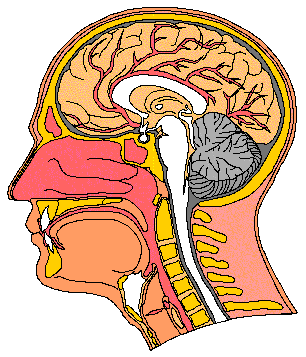 A.  Local and systemic drugs and their side effects for:
Aphthous ulcers
Acute tonsillitis and pharyngitis
Peritonsillitis and tonsil abscess
Fungal throat infection
Oesophageal reflux
Acute epiglottitis
Acute laryngeal oedema
Iatrogenic conditions
1. Aphthous ulcers
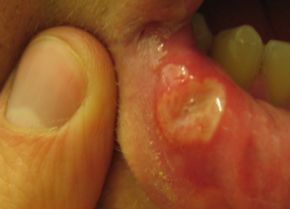 Rx: underlying cause


Mouthwashes
Mechanical protection: carmellose gelatine paste
Analgesics
Topical corticosteroids (unlikely but possible adrenocortical suppression and thrush) reverse capillary permeability and suppress migration of lymphocytes
Acute tonsillitis
Acute tonsillitis / pharyngitis
Viral 80%
Bacterial 20%
EBV, 
Cytomegalovirus
Adenoviruses
Measles
Streptococcus pyogenes (GABHS)
Tonsillitis
Acute glomerulonephritis
Rheumatic Fever
Rx aimed at preventing above complications

 Pen VK given 30 minutes before food, twice daily X 10/7
 Amoxicillin (rash if EBV present), no food restrictions, once or twice daily X 10/7

 Clindamycin if allergy
 (Macrolide if allergy)
Short course (3-5 days) possible with co-amoxiclav, azithro, clarithro, cefpodoxime, cefuroxime
[Speaker Notes: Clindamycin better than erythromycin in pen. Allergy.
Clarithromycin, azithromucin  alternatives
Short course (3-5 days) possible with co-amoxiclav, azithro, clarithro, cefpodoxime, cefuroxime]
3.  Peritonsillitis and abscess
Peritonsillar abscess (quinsy)
Rx: throat cellulitis with high dose penicillin, macrolides
Ø

Diphtheria: adherent tonsillar exudate (pseudomembrane)
Toxin from Corynebacterium diphtheriae
Rx: 
Diphtheria antitoxin
Antibiotics : amoxicillin / erythromycin
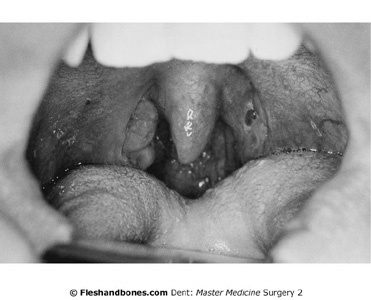 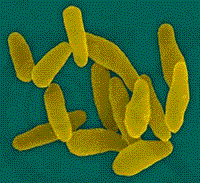 Antimicrobial spectrum and indications for erythromycin: gram positives and others
Corynebacterium diphtheriae
Mycoplasma pneumoniae
c) 	Bordetella pertussis
d) 	Legionella pneumophila
e) 	Moraxella catarrhalis
f) 	Chlamydia infections
g) 	Penicillin allergy
Erythromycin types:
Erythromycin base
Acid labile
Enteric coated: unpredictable absorption
Erythromycin stearate
Acid stable
Erythromycin ethylsuccinate
Acid stable
Erythromycin estolate
Best absorption
Higher plasma concentrations
Higher propensity for allergic intrahepatic cholestatic jaundice
Additional Antimicrobial Spectrum for newer macrolides
Clarithromycin: and active metabolite:
Staph.
Strep pyogenes
Strep. pneumoniae
Helicobacter pylori
H. influenzae

Azithromycin:
H. influenzae, Legionella
Chlamydia trachomatis (urethritis)

Mycobacterium avium in AIDS
Macrolidesinhibit bacterial protein synthesis
Macrolide mode of action
Pharmacokinetics of macrolides
Oral administration
Diffuse readily into most tissues except BBB, synovial fluid

Half life: 
erythromycin:  90min, partial liver inactivation
clarithromycin:  270min, active metabolite
azithromycin:  a lot longer, more resistant  to inactivation

CYP450 inhibitors
Eliminated in bile
Unwanted effects: macrolides
Motilin receptor agonist in gut:
Nausea
Vomiting
Epigastric pain
Diarrhoea
Hypersensitivity reaction
Reversible intrahepatic cholestatic jaundice
4.  Fungal throat infections
Candida overgrowth in debilitated patients, after treatment with broad spectrum antibiotics, steroids or immunosuppressants

Topical: little systemic absorption, well tolerated, first line
Nystatin pessary
Amphotericin B lozenges
Clotrimazole  lozenges
Miconazole oral gel

Oral: second line
Fluconazole
Ketoconazole
Itraconazole
rash, clinical hepatitis, cholestasis
5.  Gastro-oesophageal reflux
5.   Gastro- oesophageal reflux
Acid in distal oesophagus
Heartburn due to acid regurgitation
Oesophagitis
Oesophageal spasm
Barrett’s oesophagus → adenocarcinoma
Aspiration

Pharmacological Rx:
Proton pump inhibitors (omeprazole)
H-2-receptor antagonists (cimetidine, ranitidine)
Antacids
Other
Alginates
Prokinetic drugs (metoclopramide, domperidone)
Some points....
Heartburn is the predominant symptom of GORD
Patients’ quality of life is impaired in proportion to the frequency and severity of heartburn
Irrespective of the presence or severity of oesophagitis
Symptoms are mainly due to the oesophageal mucosa being exposed to acid and pepsin
Strategies for initial treatment of GORD
Reassurance

Lifestyle measure modification
Avoidance of specific foods and drinks provides symptomatic relief only
Stopping smoking and losing weight benefit patient’s general health, but little or no effect on GORD
Hierarchy of efficacy for drug treatments in GORD
High dose proton pump inhibitors
Standard dose proton pump inhibitors
Half dose proton pump inhibitors
Standard dose H-2 receptor antagonists
Antacids (+/- alginates)
Approaches to drug treatment
Start with most effective regimen and then step it down (standard dose PPI)
Rapid symptom control
Avoids over-investigation
Higher cost

Start with minimum intervention and then step  it up
Avoids over-treatment
Lower initial cost
Therapeutic trial of PPI
May be used to test a provisional diagnosis
Formal therapeutic trial of high dose PPI for  1-2 weeks
Sensitivity and specificity for GORD comparable to monitoring oesophageal pH!!
After initial 4 week treatment..
Give trial of no treatment

Some require no further treatment
Most require long term management



Eradication of H. Pylori does not heal oesophagitis or prevent relapse in patients with GORD
Strategies for long term management
Patients returning with a relapse should be restarted on their initial successful therapy
Thereafter, step down treatment to least costly but still effective dose

Unless severe oesophagitis 
	(prevent relapse and strictures)
Proton pump inhibitors
Drugs
Mechanism of action
Omeprazole
Esomeprazole
Lansoprazole
Pantoprazole
Rabeprazole
Most potent suppressors of gastric acid secretion

Bind irreversibly to            H⁺/K⁺ ATPase enzyme of the gastric parietal cell
Proton pump
Proton pump inhibitorsOmeprazole:
Usually oral administration as capsule
Absorbed from GIT
Passes from blood to parietal cells and canaliculi
Increase dose: disproportional increase in plasma (improves its own bioavailability)
Half life: 1 hour, dose lasts 1-2 days
High protein binding
Drug interactions: 
CYP inhibitor : 
↑ levels of phenytoin, warfarin, diazepam, digoxin
↓ absorption:
ketoconazole, itraconazole
Proton pump inhibitorsOmeprazole
Side effects: 
diarrhoea, constipation, nausea, vomiting, flatulence, abdominal pain or colic
headache, vertigo, dizziness, somnolence (aggravated by CNS suppressants) or insomnia
Uncommon: taste disturbances, photosensitivity, rash, oedema, blurred vision, increased sweating
Masks signs of gastric Ca
H-2 receptor antagonists
drugs
Mechanism of action
Cimetidine 
	(high potential for drug interactions: CYP inhibitor)

Ranitidine
	(less inclined to cross BBB)
	(no inhibition of CYP 450)
	(no anti-androgenic effects)

Nizatidine
	(ditto)

Famotidine
Reduce acid secretion by blocking the action of histamine at the H-2 receptors in the parietal cells  of the stomach.

↓Gastrin stimulation

Gastric acid secretion in response to the secretagogues, Ach and pepsin, is also reduced
H-2-receptor antagonists
Usually oral administration
Well absorbed
Side effects:
Diarrhoea
Dizziness
Muscle pains
Alopecia
Hypergastrinaemia (rebound)
Gynaecomastia
Confusion in elderly
Inhibit CYP450 liver enzymes
H-2 receptor antagonistsCimetidine: drug interactions:
↓CYP 450:	
	↑ barbiturates, benzodiazepines, beta-blockers, CCBs, carbamazepine, phenytoin, TCAs,  sulphonylureas, theophylline, warfarin, lignocaine

Decrease absorption due to decreased acidity:
	↓ Ketoconazole, itraconazole
Antacids
Drugs
Aluminium Hydroxide

Magnesium Hydroxide
Magnesium Carbonate
Magnesium Trisilicate

Calcium carbonate
Mechanism of action
Neutralise gastric acidity
[Speaker Notes: Calcium carbonate →hypercalcaemia, ↑serum gastrin (acid hypersecretion), constipation
Magnesium trisilicate → diarrhoea, silica renal stones, hypermagnesaemia
Aluminium hydroxide → constipation, impaired absorption of INH, tetracyclines, anticholinergics, digoxin]
Antacids
Best taken an hour after meals and at bedtime
Aluminium agents constipating
Magnesium agents laxative
May alter absorption of several drugs
Tetracyclines
Iron
Digoxin
Indomethacin
Miscellaneous agentsfor GORD
Alginates combined with antacids (Gaviscon) increase viscosity of stomach contents or form viscous gel that floats on the surface.

Metoclopramide, a prokinetic drug, may improve gastro-oesophageal sphincter function and accelerate gastric emptying
Prokinetic drugs
Metoclopramide: D2-receptor  antagonist
Accelerate gastric emptying
Take half hour before meals
Side effects:
Disorders of movement
Fatigue
Motor restlessness, 
Spasmodic torticollis, 
Occulogyric crisis
Prolactin release: galactorrhoea, disorders of menstruation
September 9, 2009 — The FDA has approved metoclopramide 5- and 10-mg orally disintegrating tablets (Metozolv ODT, Salix Pharmaceuticals, Ltd) for the relief of symptoms associated with acute and recurrent diabetic gastroparesis in adults and the short-term treatment of adults with symptomatic documented gastroesophageal reflux disease (GERD) who fail to respond to conventional therapy.

According to a company news release, the new formulation is intended to enhance therapeutic compliance.

"Patients with diabetic gastroparesis and symptomatic documented GERD may have trouble adhering to treatment because of difficulty swallowing, the need for treatment when they do not have water available, or the need for a portable way to take medication, " noted Ronnie Fass, MD, FACP, FACG, professor of internal medicine at the University of Arizona. "Metozolv ODT, which rapidly melts on the tongue, gives these patients a new choice that may be more convenient than traditional metoclopramide tablets.“

Because the risk for tardive dyskinesia increases with cumulative dose and duration of therapy, metoclopramide is indicated for short-term use only (4 – 12 weeks). Although there is no known treatment for the disorder, symptoms may lessen or resolve with discontinuation of therapy.
Novel and Emerging Medical Therapies for GERD
Strategies for improving the efficacy of the current generation of PPIs may include increasing dosing flexibility, extending the duration of effect to better control nighttime symptoms, improving interindividual variability, and improving the speed of onset of action. It may be possible to modify current PPI therapies in order to enhance their effectiveness by using techniques such as nonenteric coating and alkaline-buffering, side-chain modification to extend half-life, chiral modifications, and extended-release preparations.
Several new therapies for GERD have been developed and are in various stages of approval and development. These include new acid inhibitors, reflux inhibitors, and prokinetics. New acid inhibitors include immediate-release PPIs (IR-omeprazole), longer-acting PPIs such as dexlansoprazole MR (modified release), ilaprazole,* and tenatoprazole;* potassium-competitive acid blockers (P-CABs); and long-acting H2RAs. Reflux inhibitors currently under investigation include gamma-aminobutyric acid (GABA)Β receptor agonists* and metabotropic glutamate receptor 5 (mGluR5) antagonists.*
Acute Epiglottitis 1799
[Speaker Notes: George Washington probable cause of death. Woke up sore throat, died that night]
Acute epiglottitis
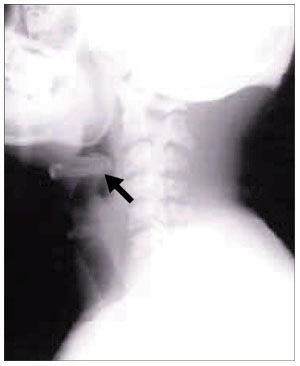 6.  Acute epiglottitis
Medical emergency (complete respiratory obstruction)
Diagnose by laryngoscopy – cherry red, swollen epiglottis
Consider elective intubation

Blood culture: 
H. Influenzae type B (resistant) , 
S. pneumoniae, 
S.  Pyogenes

Rx: 
First line:
Amoxicillin or Co-Amoxiclav (Augmentin) 
Resistance:
Chloramphenicol i.v
Second or third generation cephalosporin (Ceftriaxone, Cefuroxime)  i.v
Chloramphenicol nuggets
For serious infections where benefits of drug outweigh uncommon but serious haematological toxicity
Gram positives and negatives incl. resistant 
	H. influenzae
Inhibits bacterial protein synthesis (ribosomal 50S subunit)
Aplastic anaemia
Grey baby Syndrome
More Chloramphenicol nuggets
Given i.v for acute epiglottitis (usually oral )
Widely distributed, incl. in CSF
Low protein binding
Mainly metabolised in liver
10% excreted unchanged in urine
Chloramphenicol - Adverse effects
Aplastic anaemia: severe, idiosyncratic depression of bone marrow
Grey baby syndrome: inadequate inactivation and excretion by newborn.
Flaccidity
Vomiting
Diarrhoea
Ashen baby
40% mortality
Parenteral Cephalosporins
First generation
Cephalothin
Cefazolin: Staph

Second generation
Cefuroxime: 
H.influenzae, 
N. Gonorrhoea,
S. Pneumoniae (resp. infections)
Cefoxitin: 
B. fragilis (anaerobes)
Parenteral Cephalosporins
Third generation
Ceftazidime: Ps.Aeruginosa
Cefotaxime: gram negative bacillary meningitis
Ceftriaxone: meningitis, plasma bound, long half life, H. Influenzae
Cefepime: methicillin sensitive Staph
Cefpirome: similar
Enterobacteriaceae, 
Pseudomonas, 		
H.influenzae, 
N. gonorrhoeae
Pharmacokinetics of Cephalosporins
Oral, i.m, i.v.
Widely distributed
Some cross BBB
Excreted via kidneys by tubular secretion
40% ceftriaxone eliminated in bile
Unwanted Effects of Cephalosporins
Hypersensitivity: 10% cross reactivity with penicillins
Nephrotoxicity
Drug-induced alcohol intolerance
Diarrhoea
7.  Acute laryngeal oedema
Anaphylactic allergic reaction
Release of chemical mediators: histamine, bradykinins, serotonin, leukotrienes, prostaglandins
Hypotension, bronchospasm, glottis oedema due to increased capillary permeability
Secure airway: emergency tracheotomy if necessary
Rx: 
Adrenaline deep i.m: 	α-adrenergic stimulation
Antihistamines: promethazine i.v / im
Adrenocorticosteroids: Hydrocortisone i.v
B-2 agonist: salbutamol nebulised
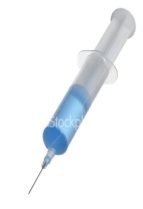 [Speaker Notes: Adrenaline 1:1000 (im/ml) o.5 ml for adults]
Acute laryngeal oedema
Adrenaline
Constricts blood vessels, ↑BP

Antihistamines
Antagonise H-1 receptors

Beta-2 agonist
Bronchodilatation

Hydrocortisone
Anti-inflammatory
↓IgE expression on receptors
↓vasodilators PGE₂ and PGI₂
B. Drug induced....
Immunosuppression: systemic corticosteroids, cytotoxics

Drying of oropharyngeal, laryngeal mucosa: antimuscarinics eg. atropine

Fungal overgrowth: broad spectrum antibiotics, corticosteroids, cytotoxics

Vocal cord irritation → chronic cough: captopril

Agranulocytosis → sore throat: chemoRx, clozapine